Группа «Вишенки»
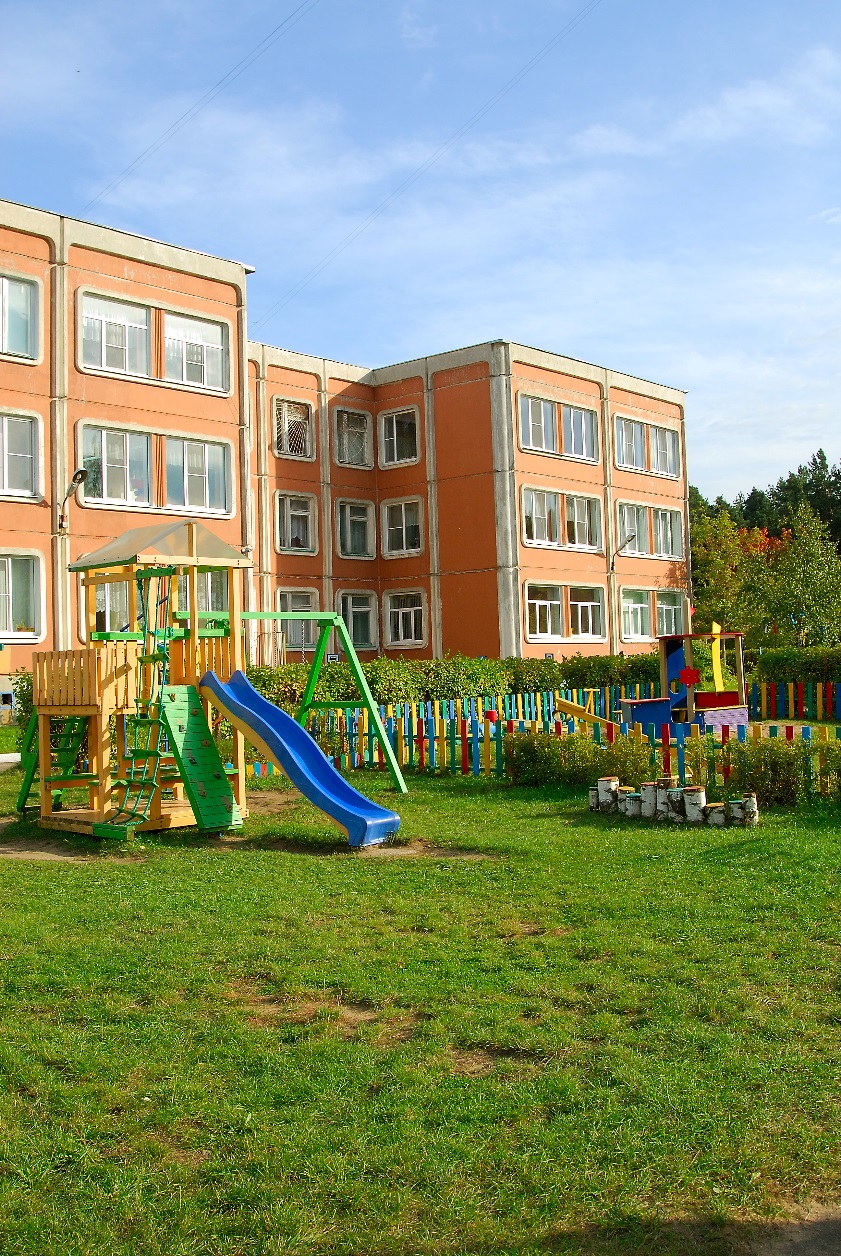 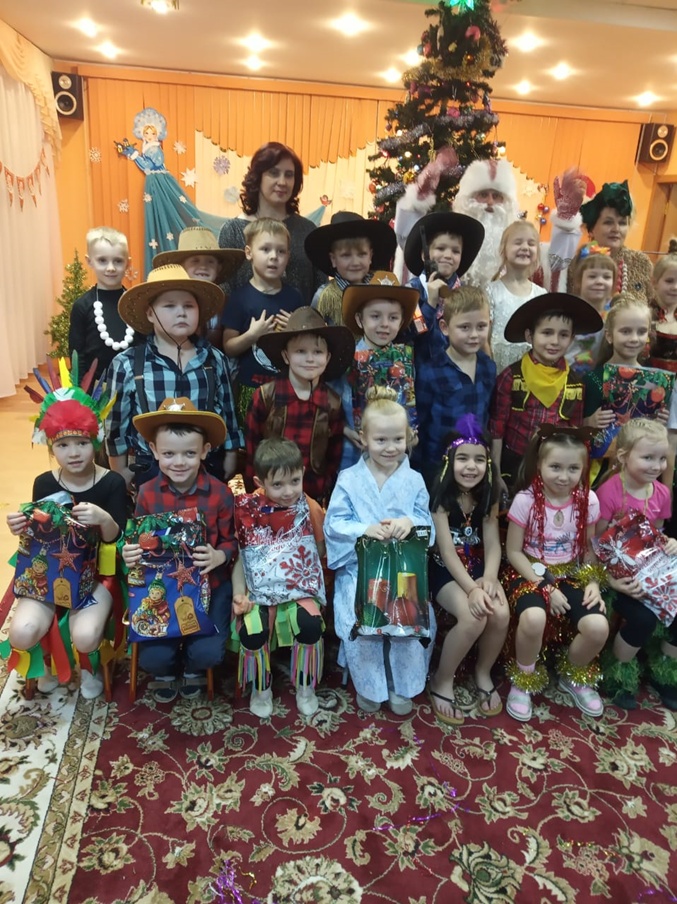 МБДОУ детский сад 159
Работу выполнила Смирнова 
Виктория Станиславовна
Лепка или творческие работы из подручного материала «Космос. День космонавтики»
Антипов Лёша
Садиловская Даша
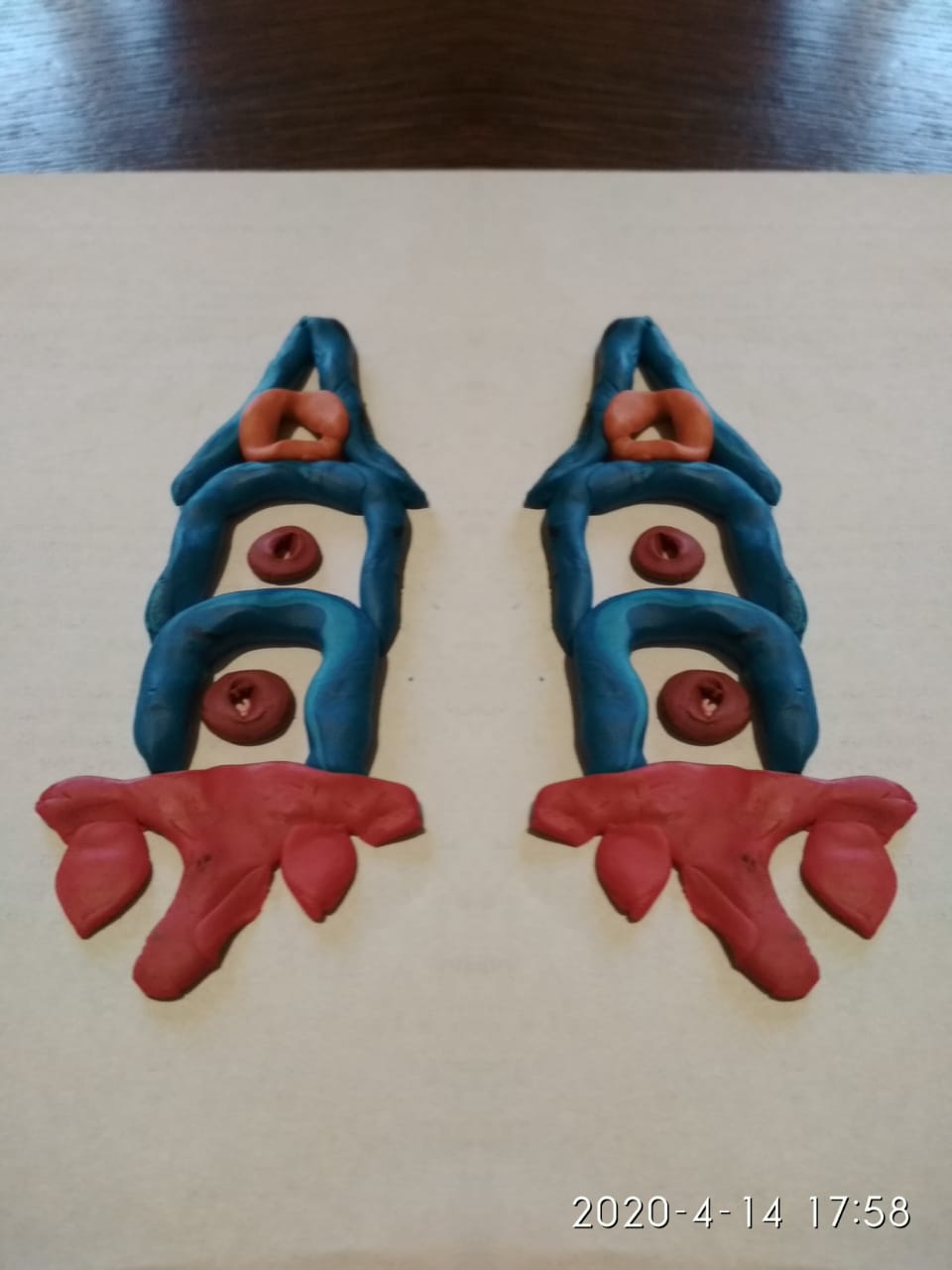 Бондаренко Савелий
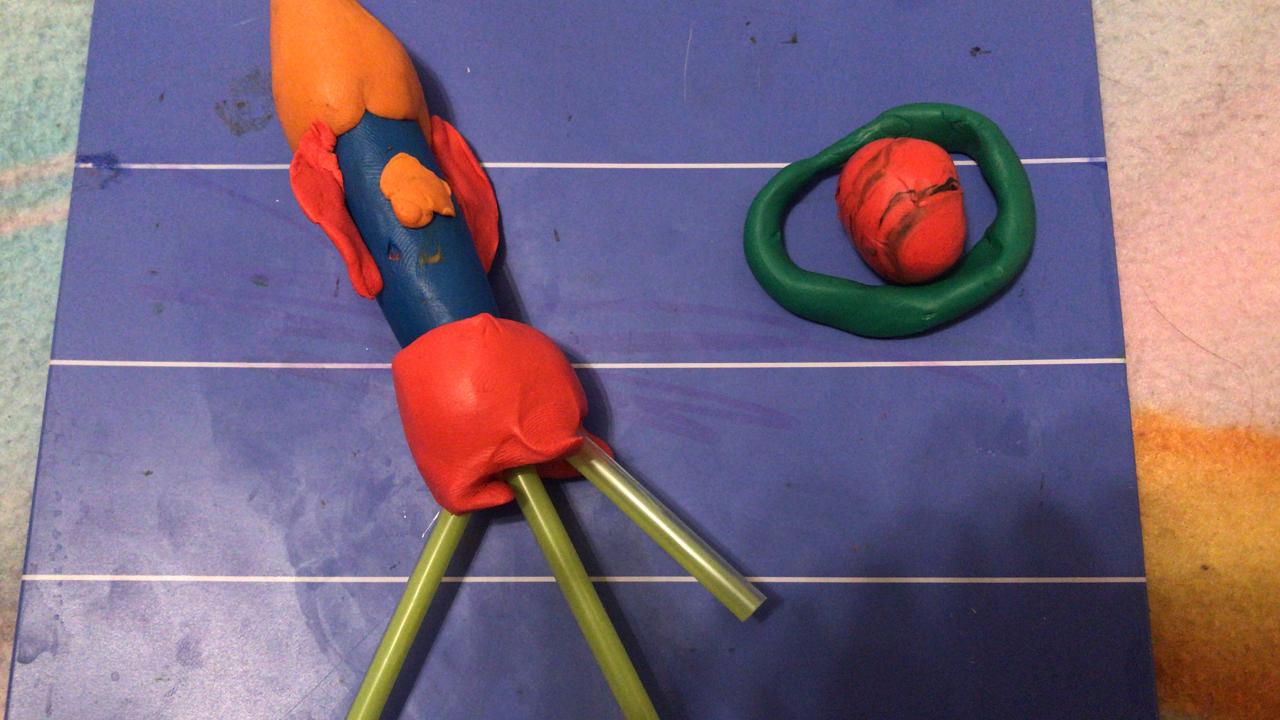 Творческие работы   Артюшенко Вова                                                      Кудрявцев Ярослав
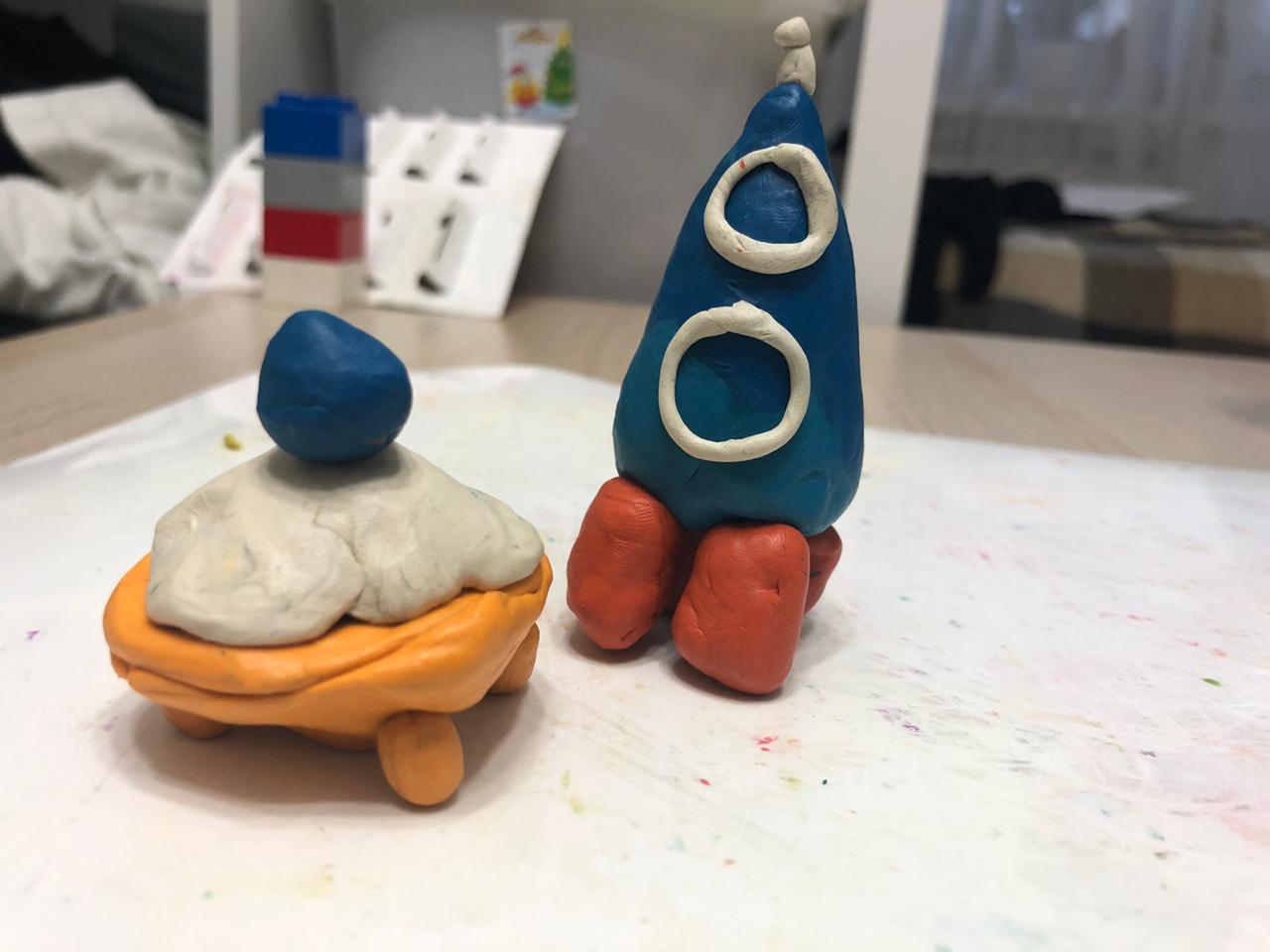 Колосова Арина           Осипова Маша
На космической ракете, Разорвав сомнений нить, 
Полечу, чтоб по конфете 
Марсианам подарить.
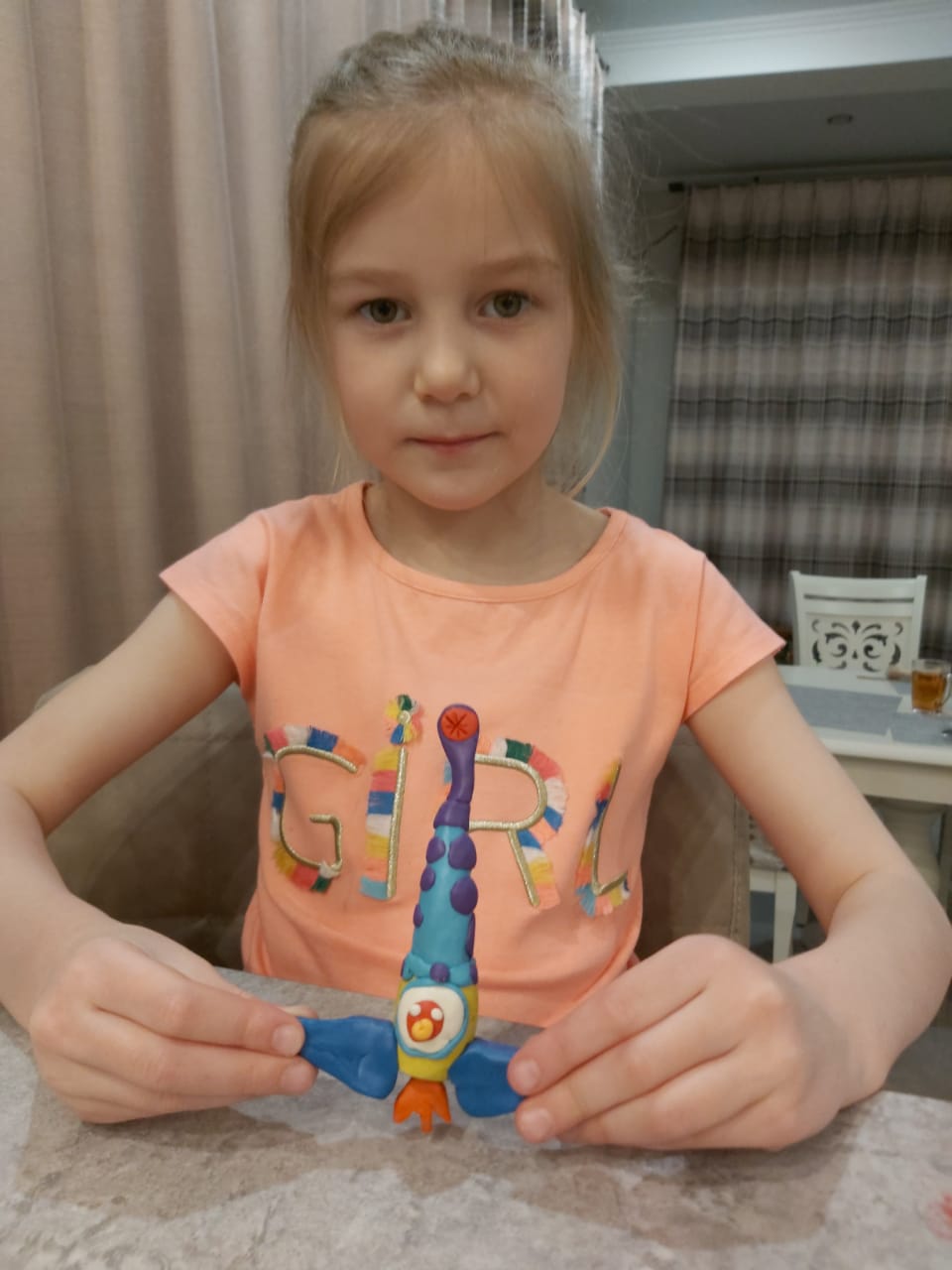 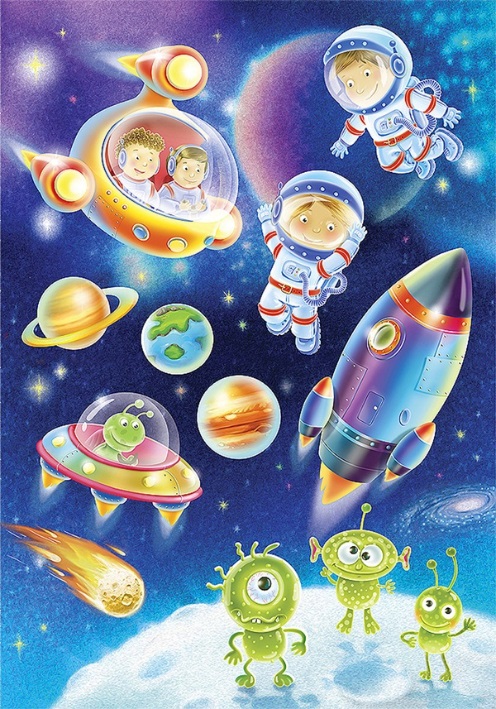 Космическая синева, Вселенская свобода.
Егоров Артём
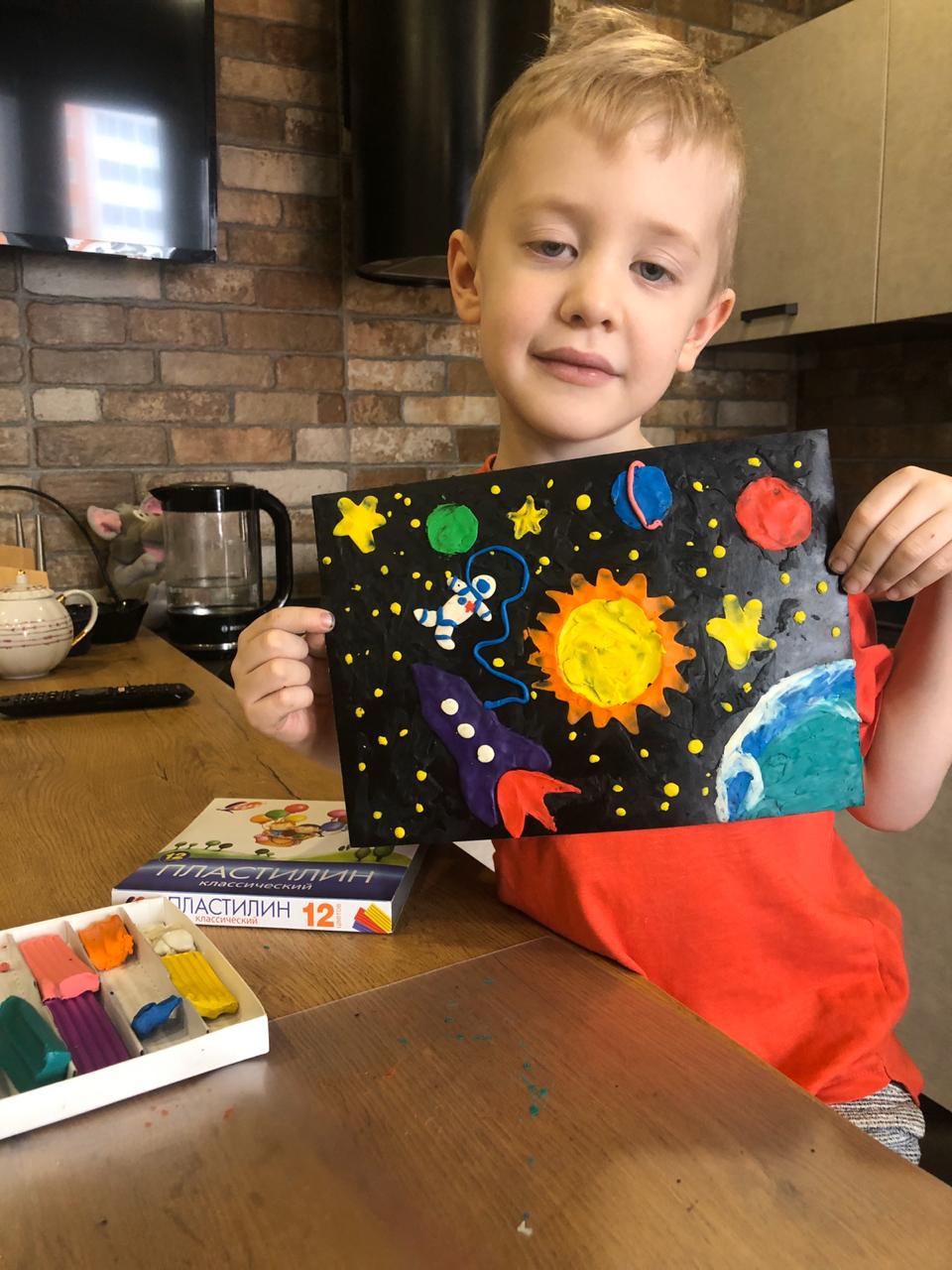 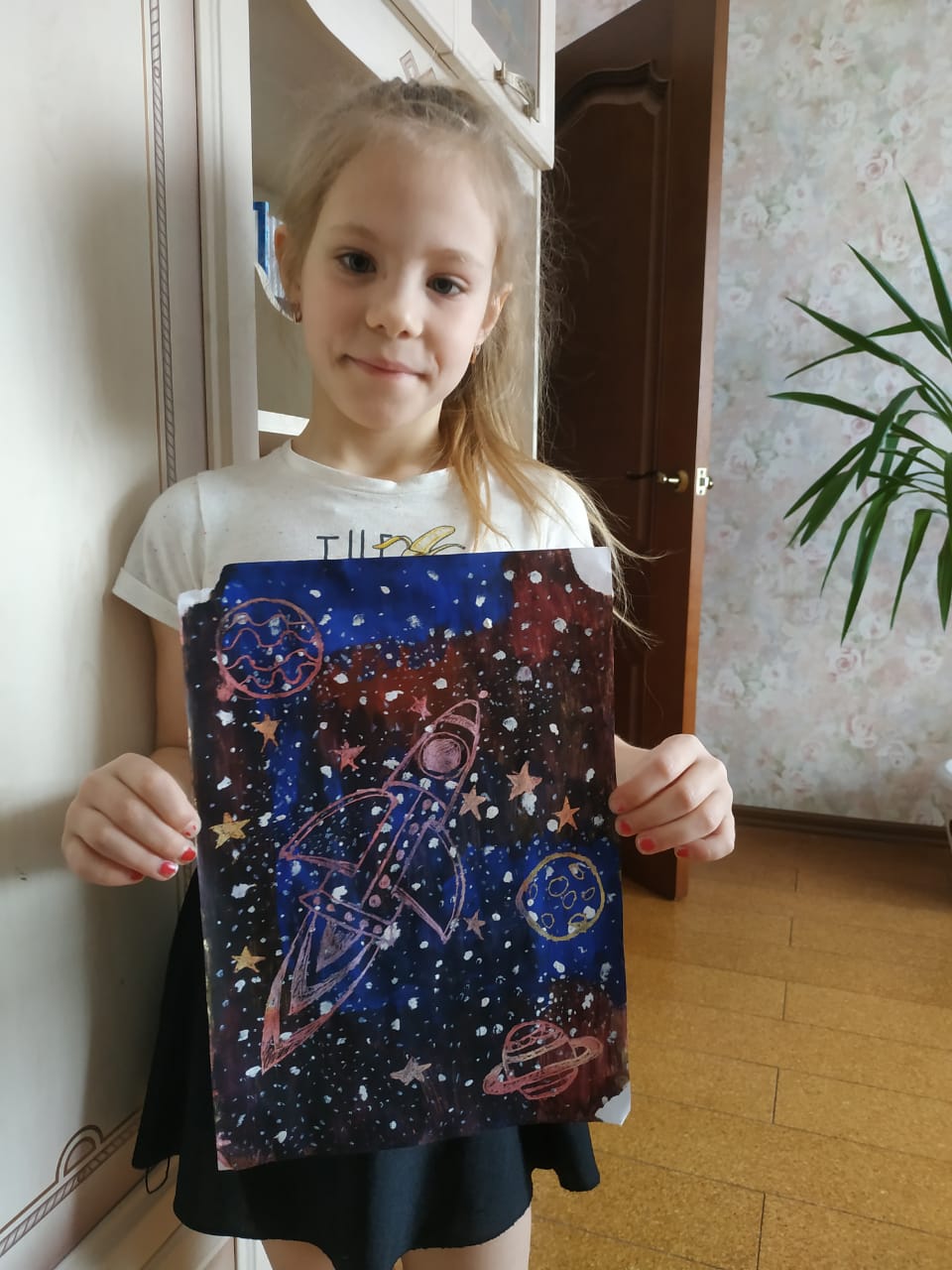 Рыбакова Тая
Всех планет не сосчитать… Так хочу я полетать От звезды и до звезды Небывалой красоты!
Ящук Яна
Филина Вероника
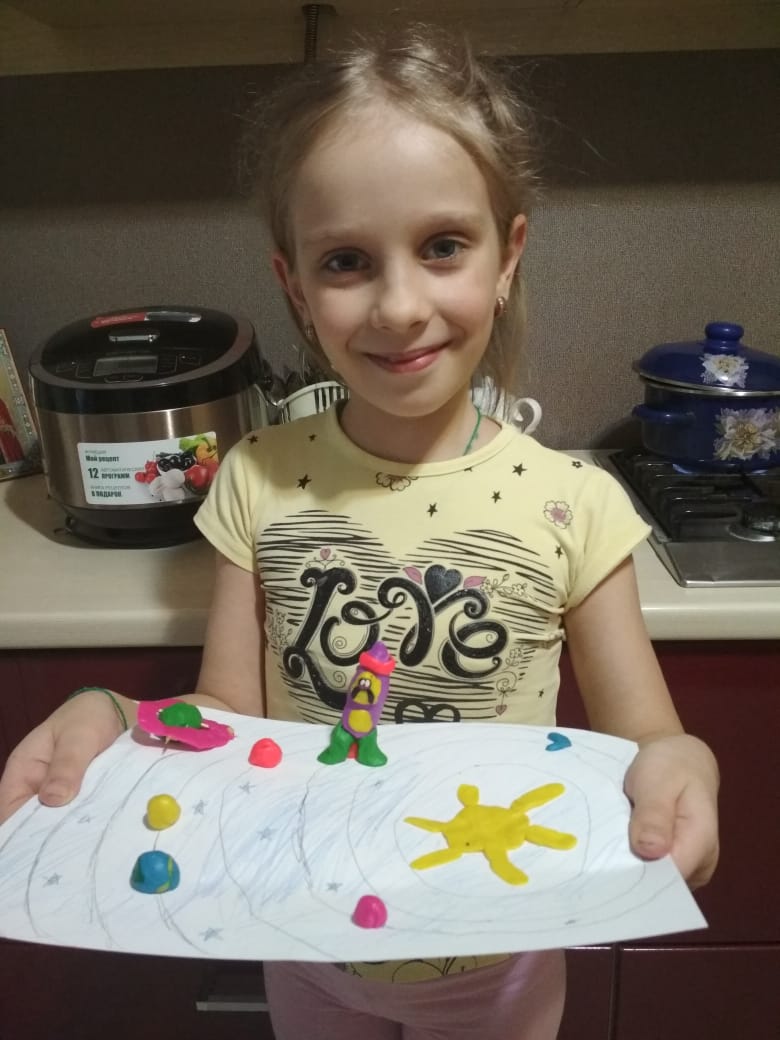 Как заманчиво стать астрономом, Со Вселенною близко знакомым!
Савченко Кирилл
Зуев Стёпа
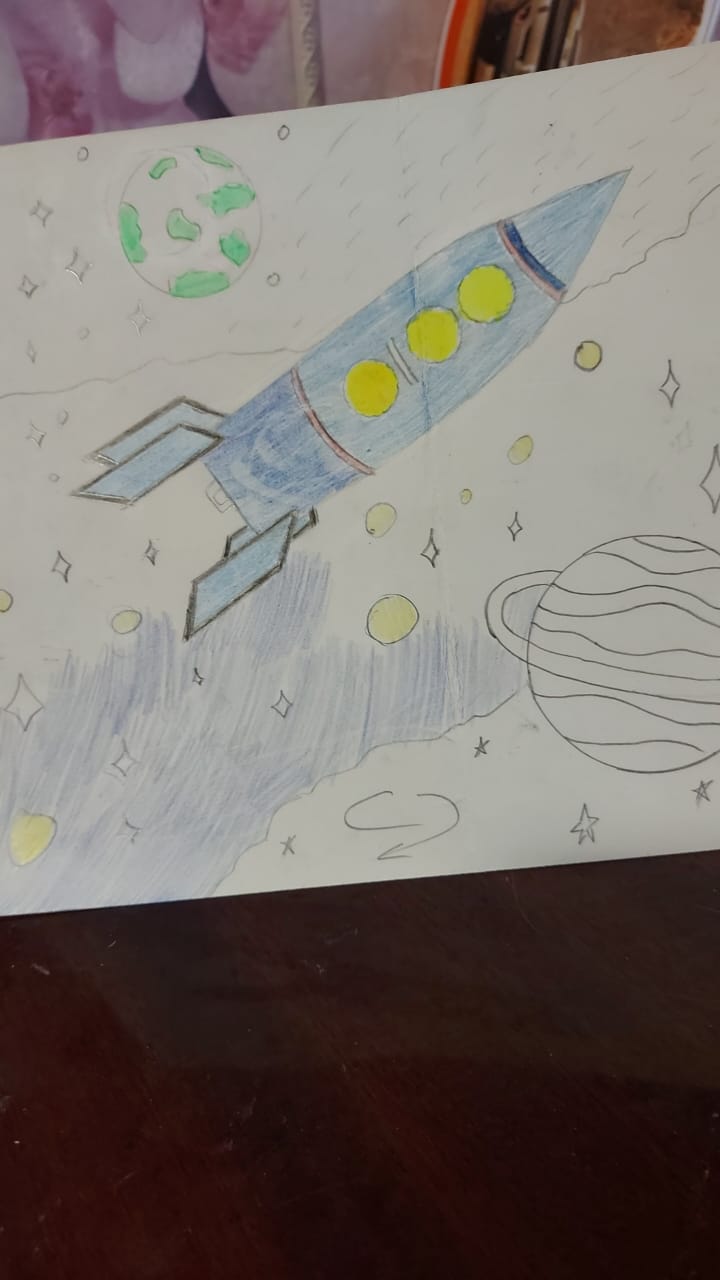 Космонавтом стану я — это знает вся семья. В дальний космос полечу и созвездия изучу!
Сахненко Саша
Королёв Ваня
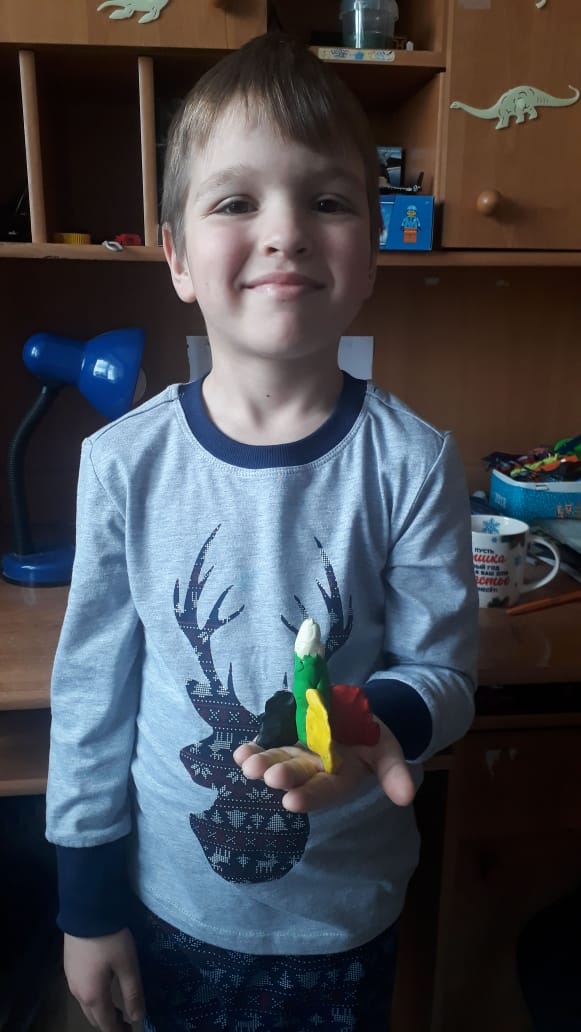 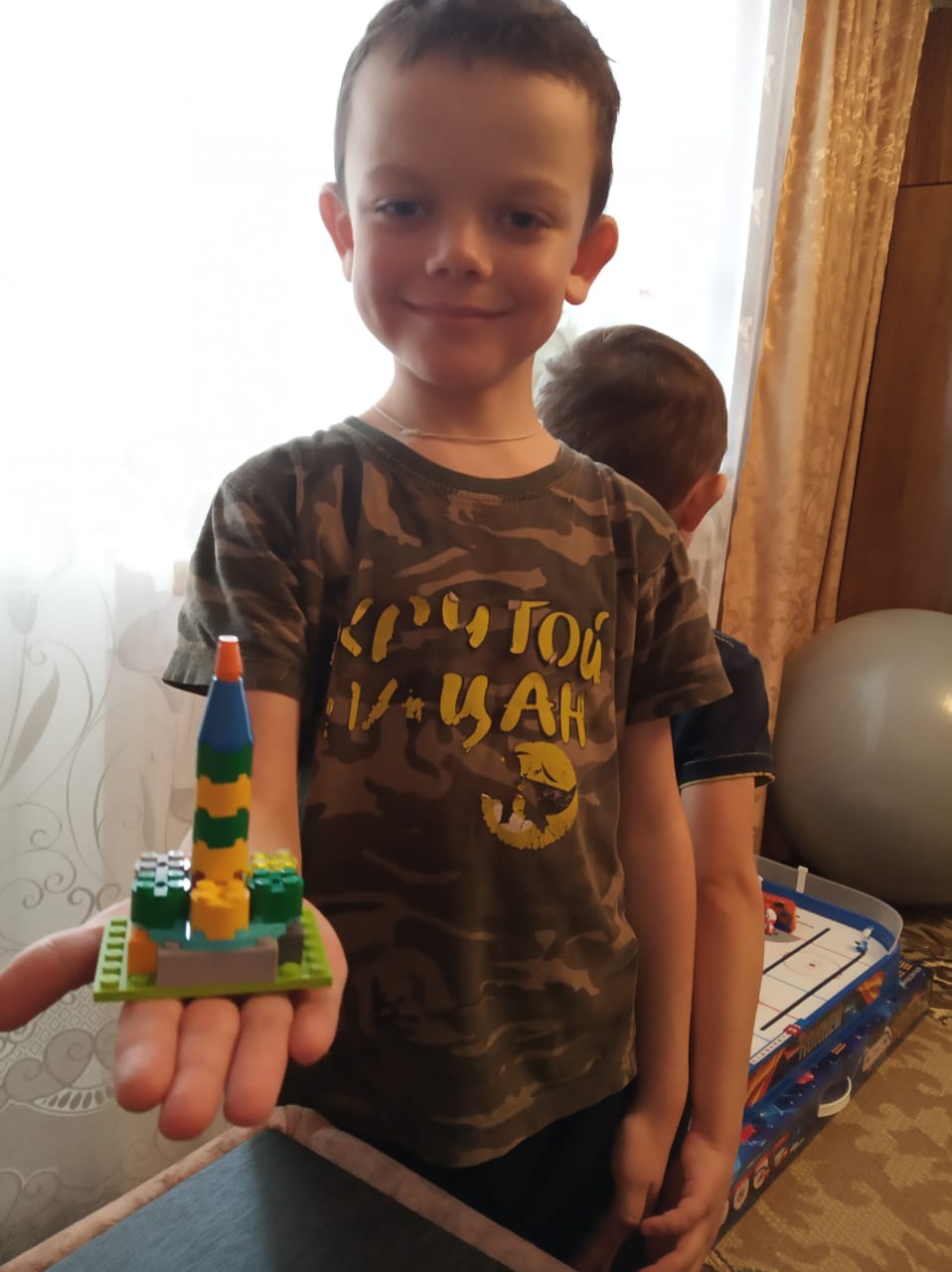 Плутон, Нептун, Уран, Сатурн, Юпитер, Марс, Земля В своем космическом саду Играли «тру-ля-ля».
Сентюрина Вика
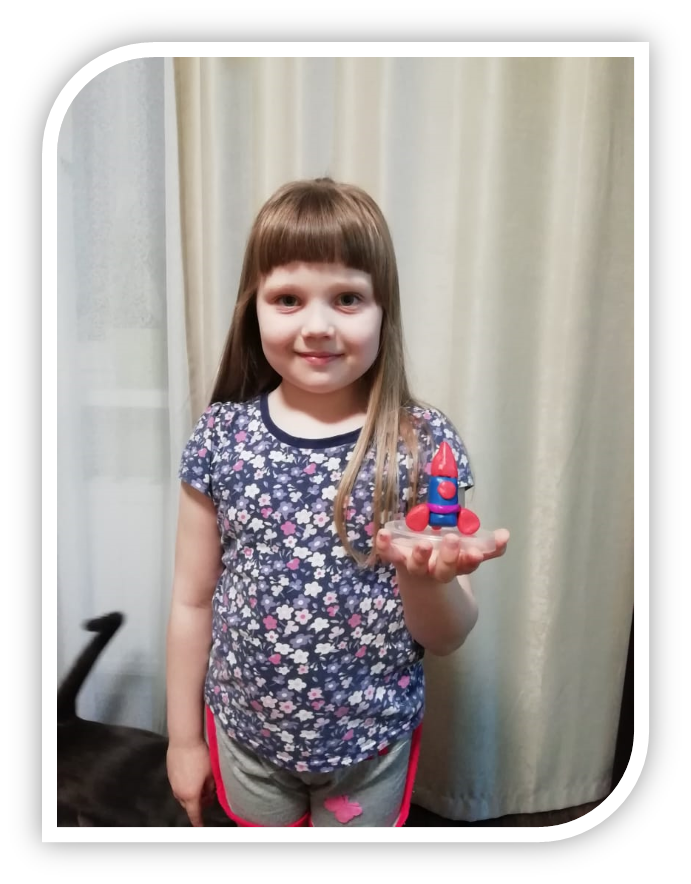 Шаляпина Аня
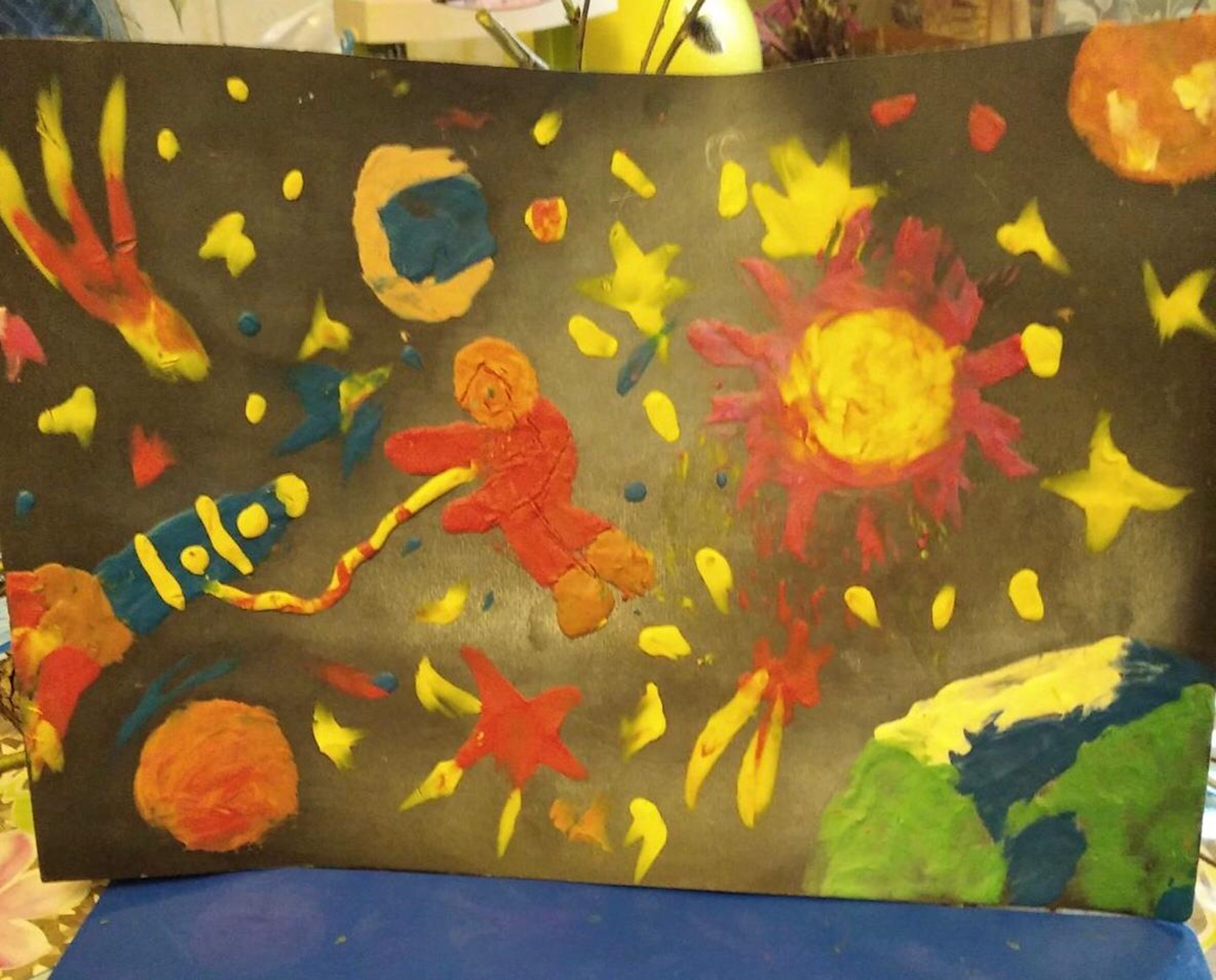 «Весёлые математические задачи»
Математика – наука.
Очень нужная она.
Без нее не обойдутся 
Ни директор и ни я.
Савелий Бондаренко
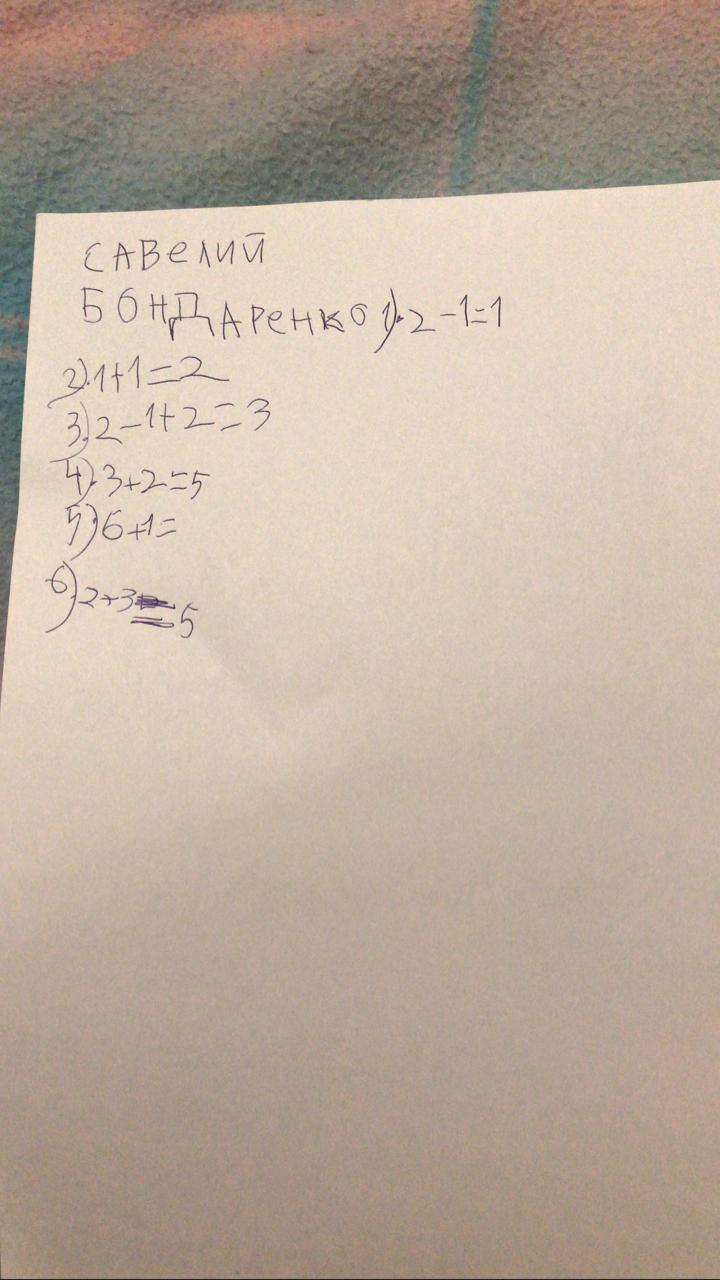 Арина Колосова
Виктория Сентюрина
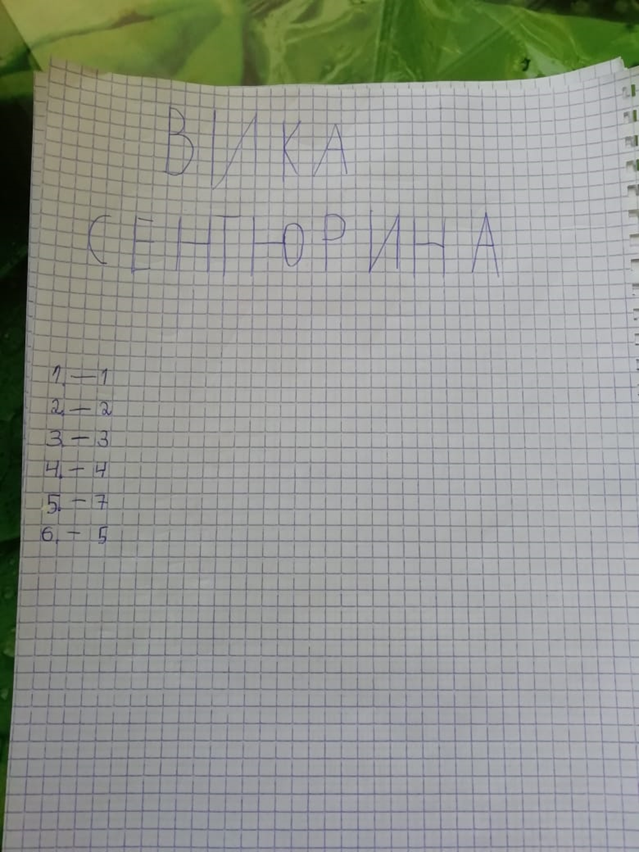 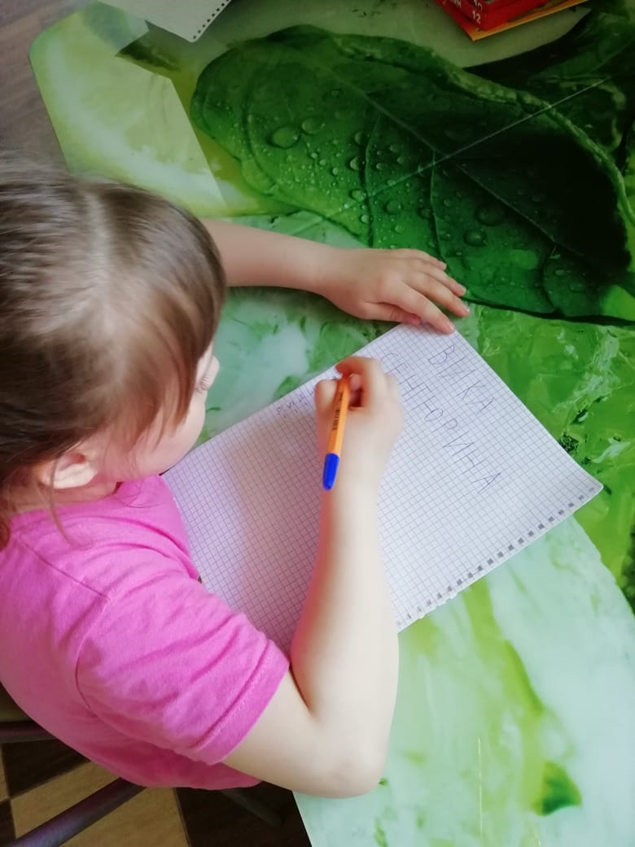 Математика важна, Математика нужна, Математика – наука, Мыслить учит нас она.
Ваня Королёв
Егоров Артём
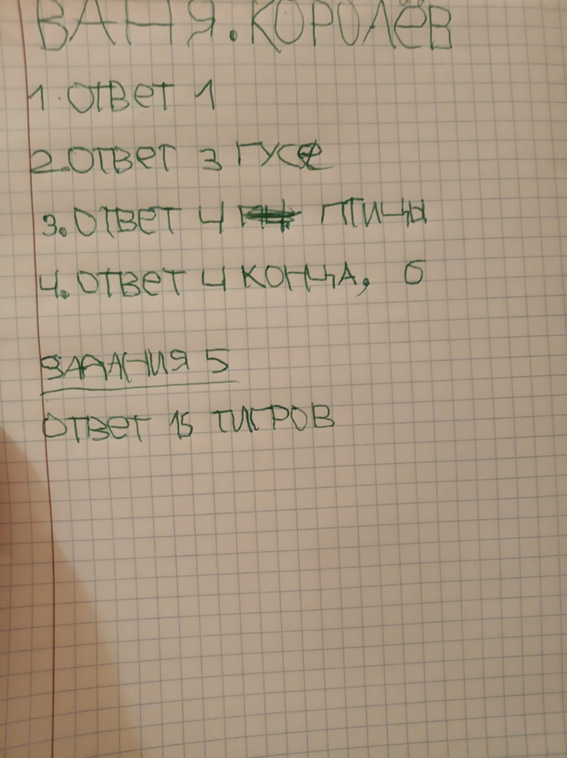 [Speaker Notes: Егоров Артём]
Сахненко Саша
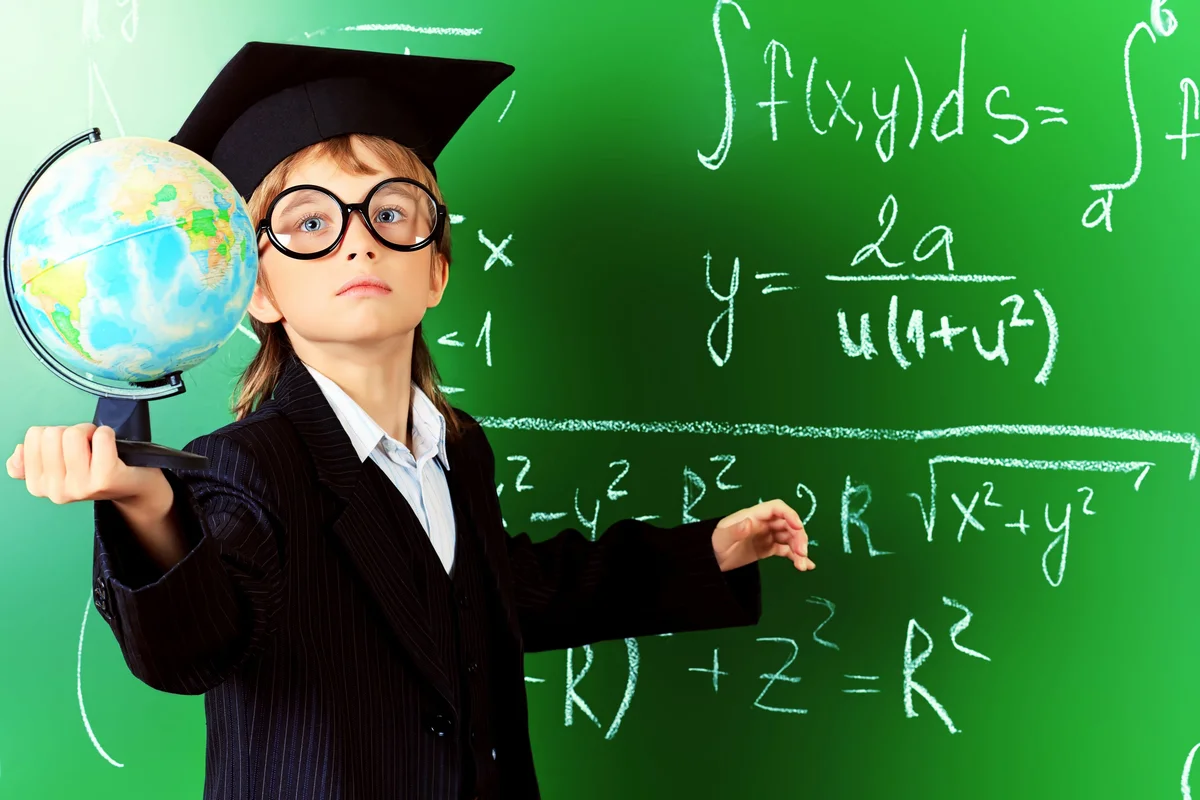 В небе тучек - восемь штучек, И еще - тринадцать тучек.И еще в сторонке - пять. Рядом с ними - пять опять. Если сложишь тучки эти, То получишь дождь в ответе.
«Вопросы на смекалку в картинках»
Сколько тигров на картинке?
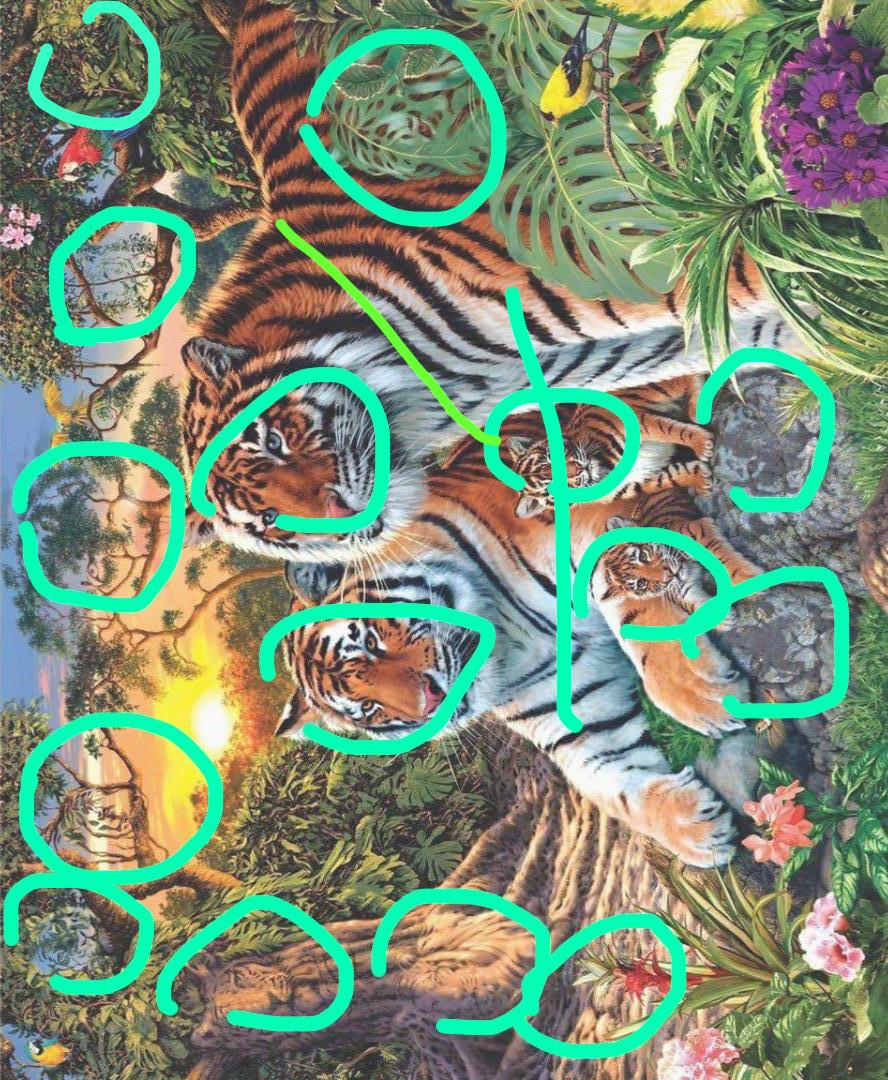 Данков Егор
Русская смекалка - это просто чудо,Русская смекалка  выручает всюду:В кухне, в институте, в шахте, на воде.Она нам  помогает, не бросит нас в беде!
Найдите клевер с четырьмя листочками.
Найдите рыбку.
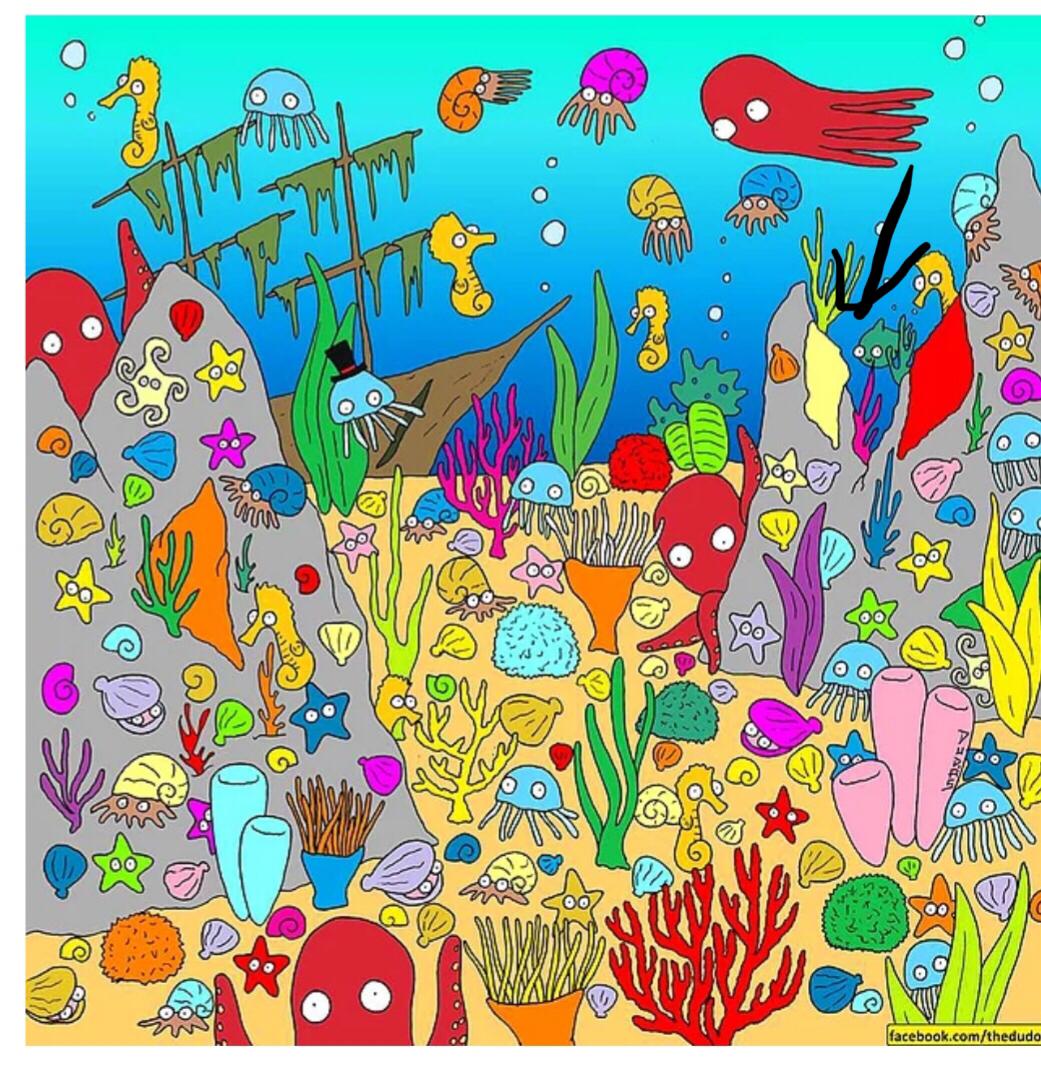 Зуев Стёпа
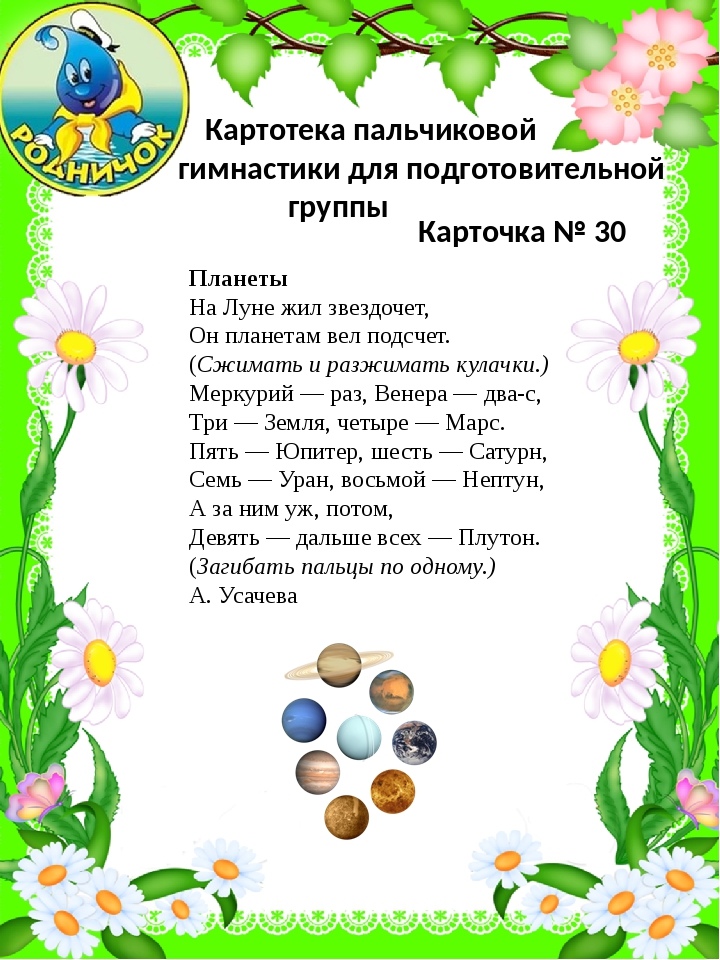 Саша Сахненко
Спасибо за внимание!